Hymns for Worship at Woodmont
245- Where the Soul Never Dies
228- The Christian’s Welcome Home
156- Tell Me the Story of Jesus
208- Sing to Me of Heaven
317- All Things are Ready
The Blessings of being a Christian
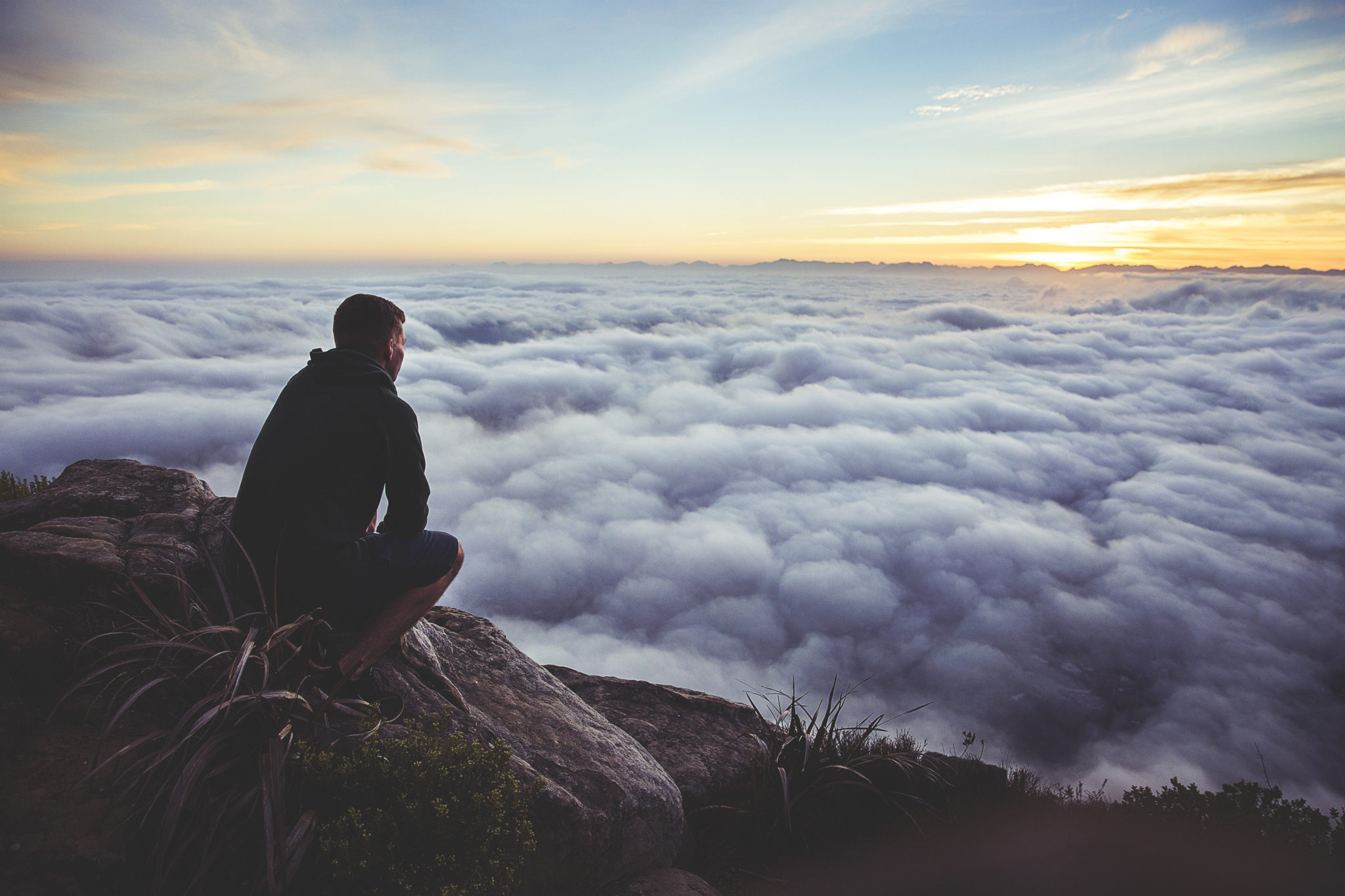 Hymns for Worship at Woodmont
245- Where the Soul Never Dies
228- The Christian’s Welcome Home
156- Tell Me the Story of Jesus
208- Sing to Me of Heaven
317- All Things are Ready